CALCULUS
Optimization
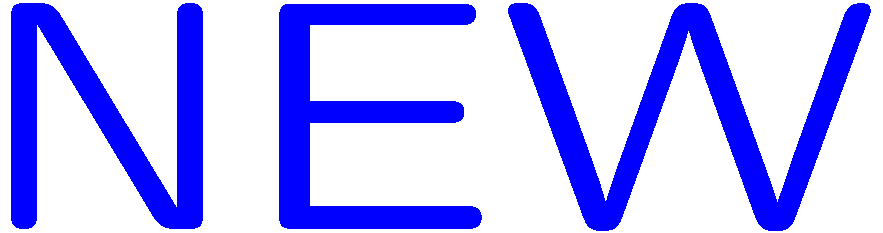 1
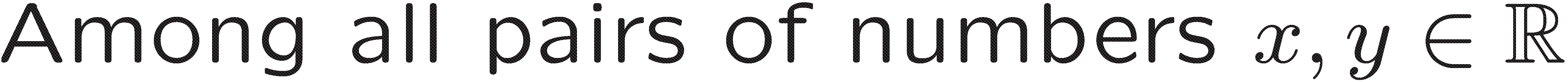 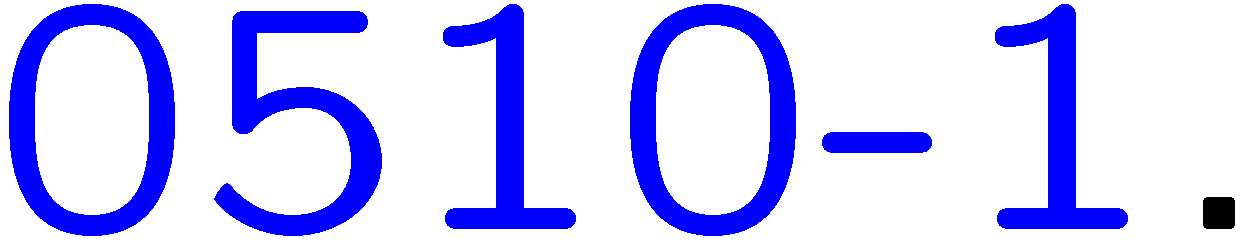 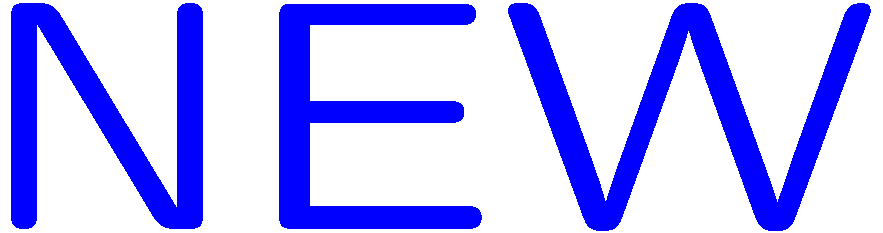 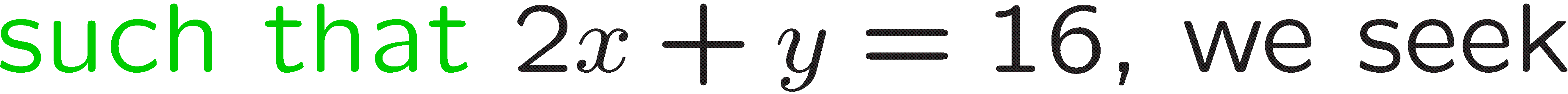 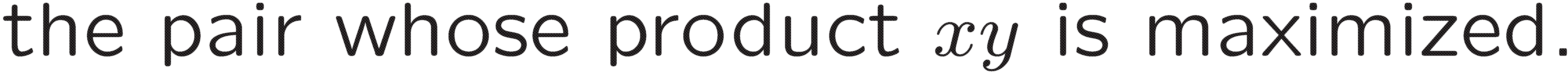 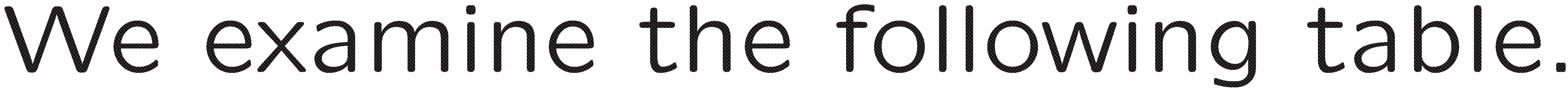 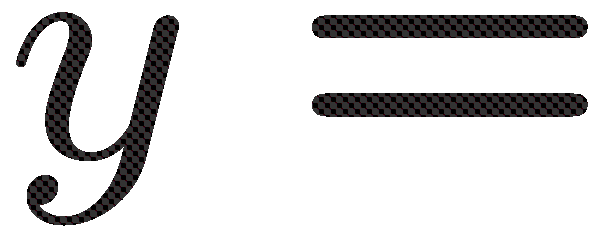 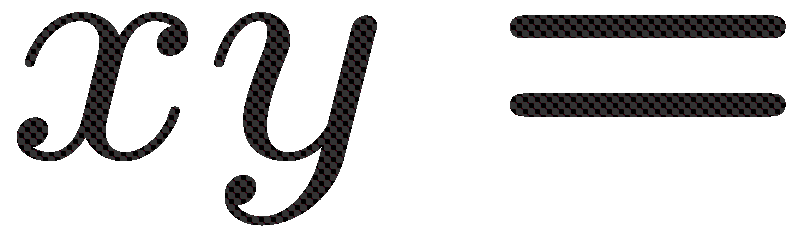 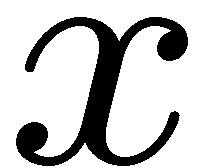 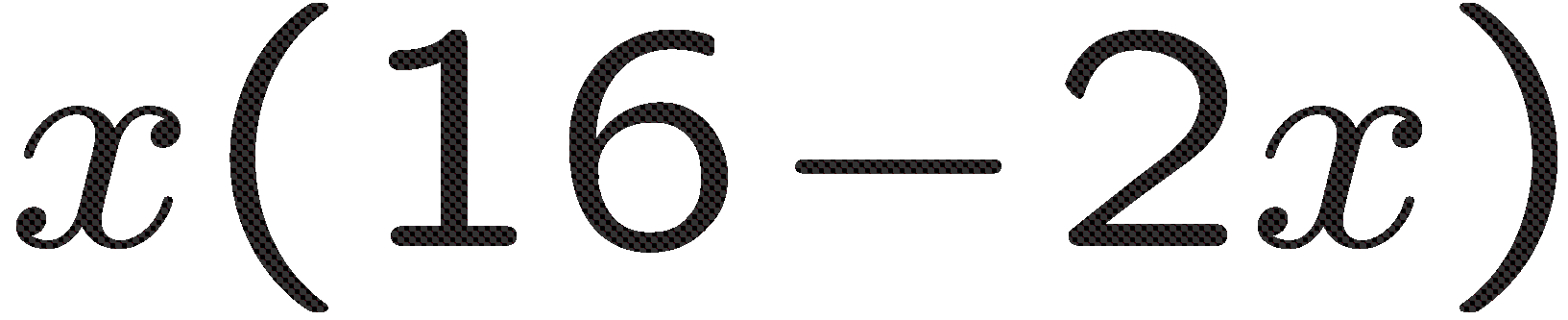 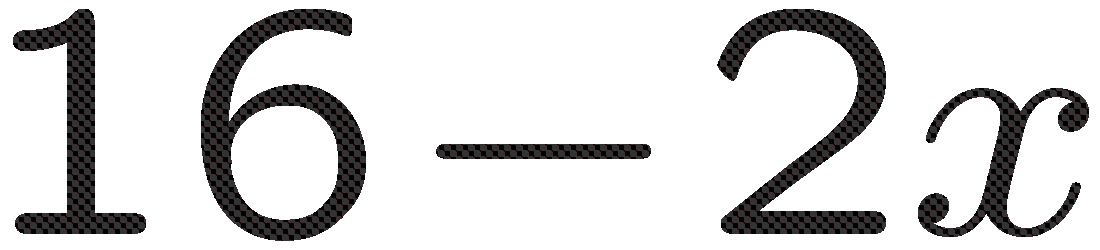 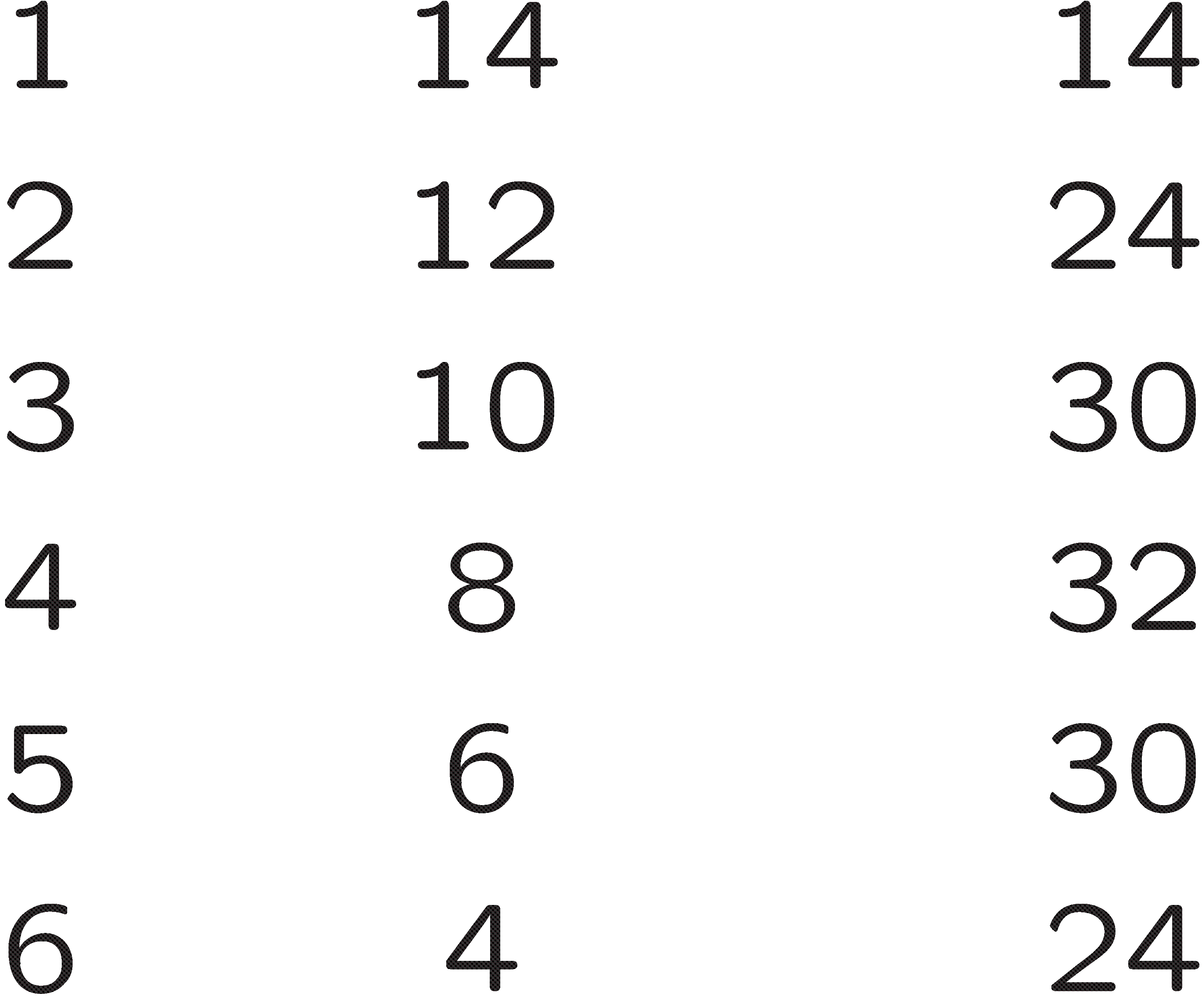 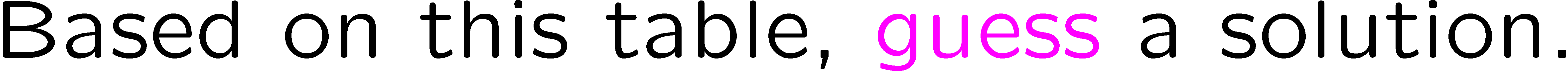 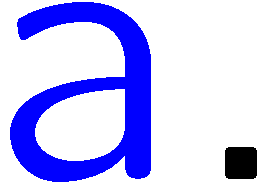 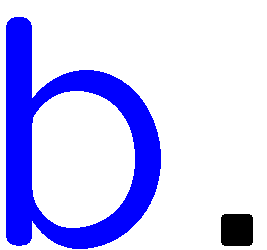 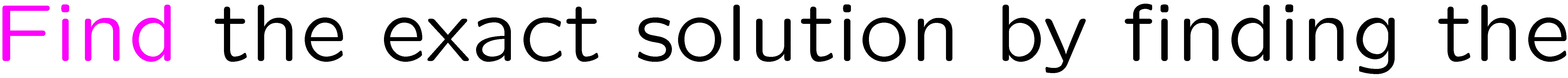 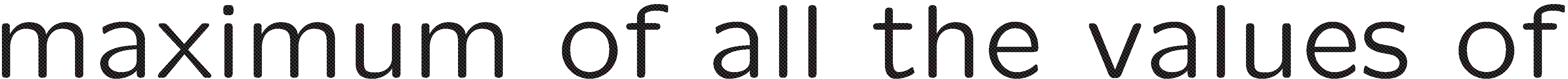 2
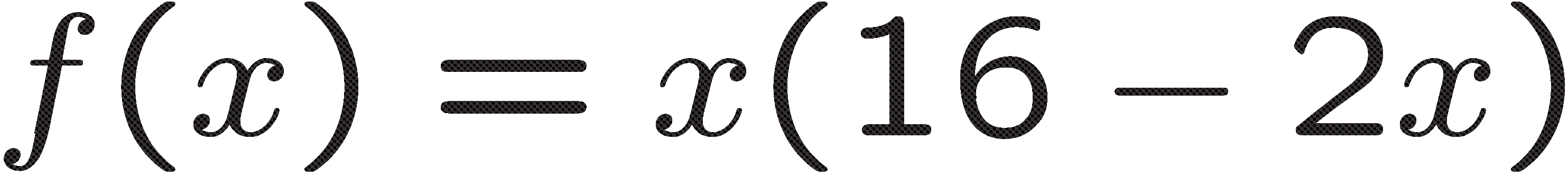 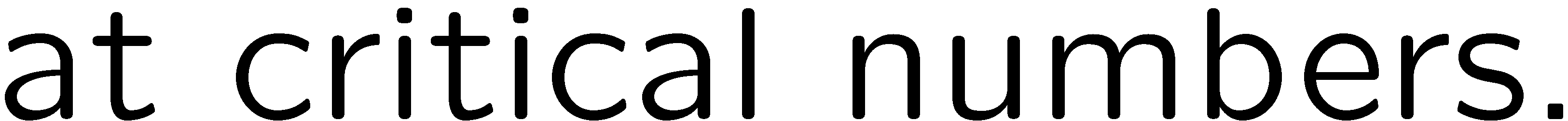 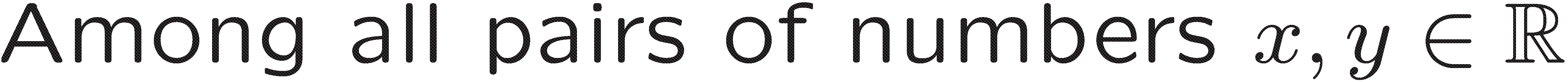 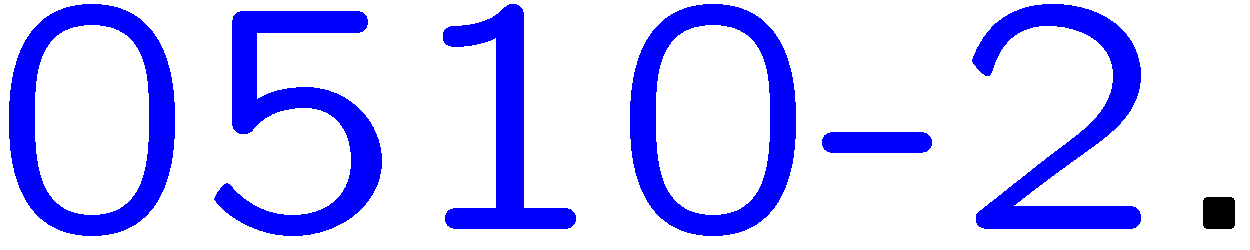 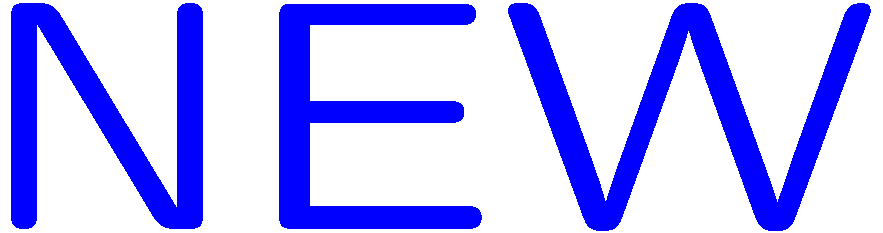 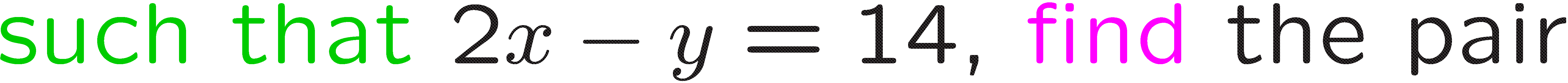 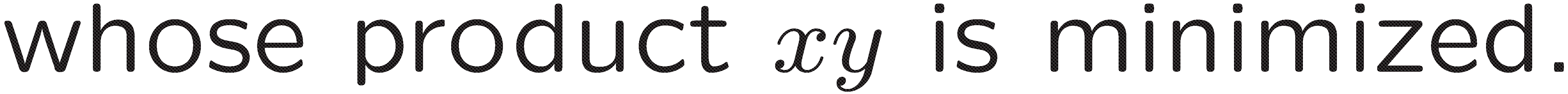 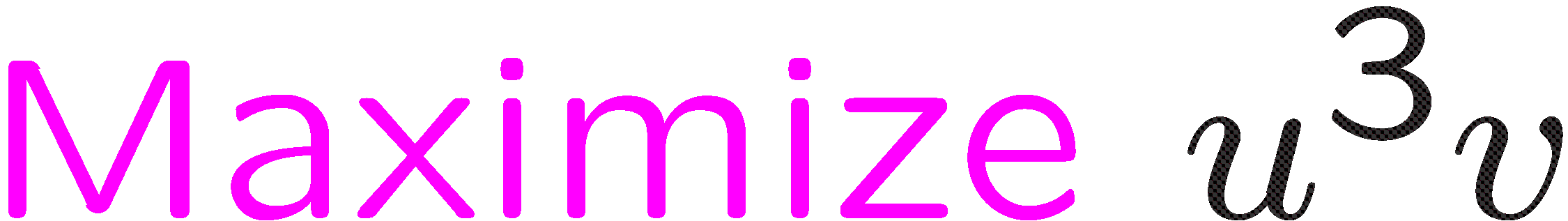 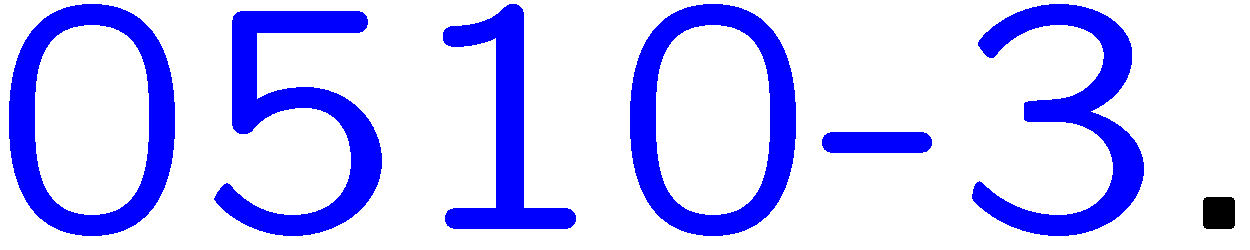 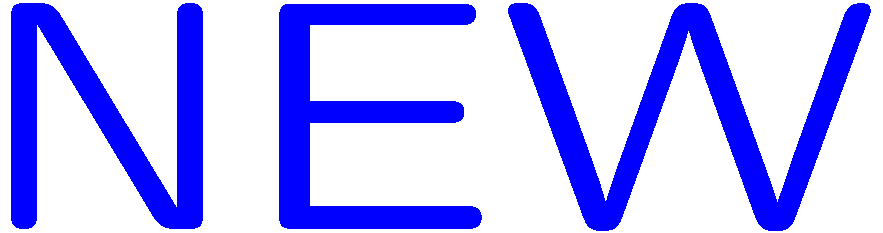 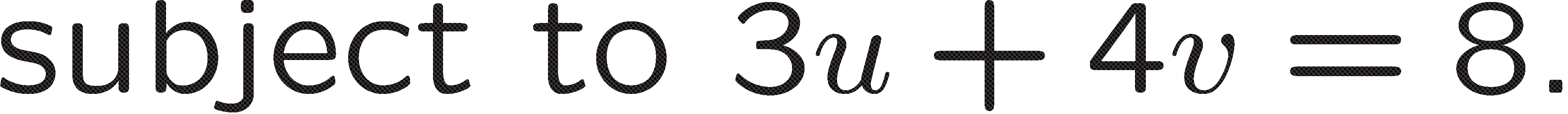 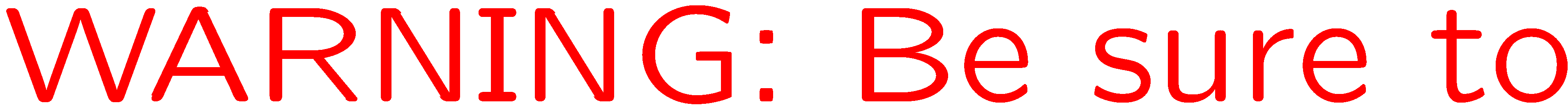 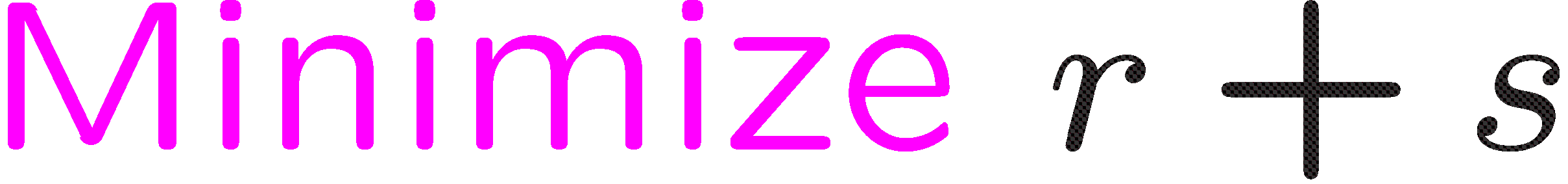 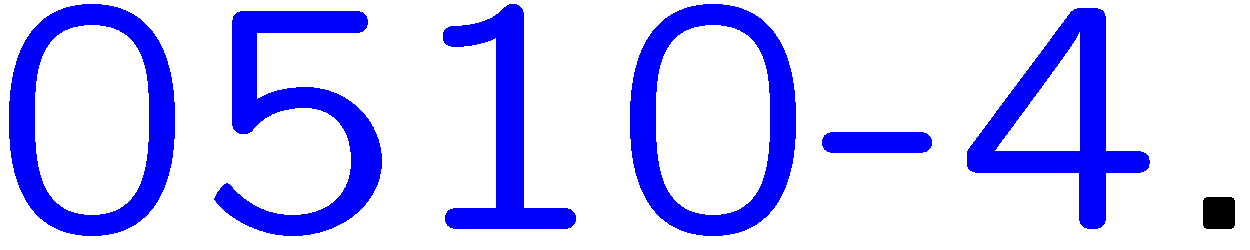 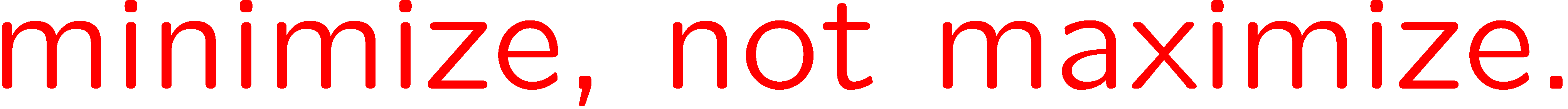 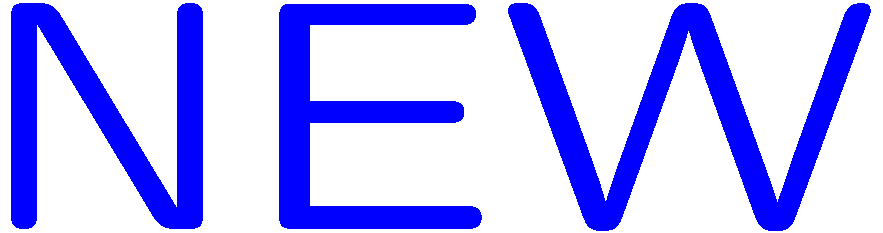 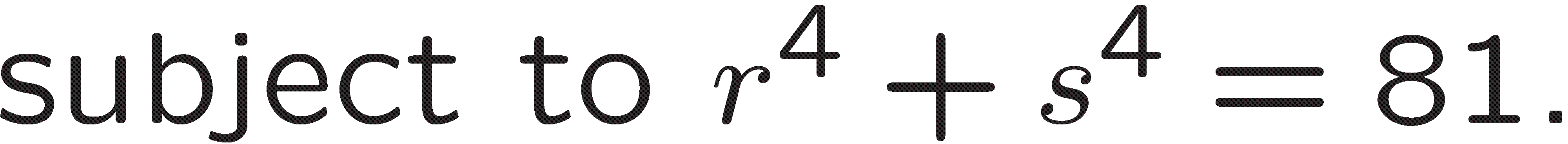 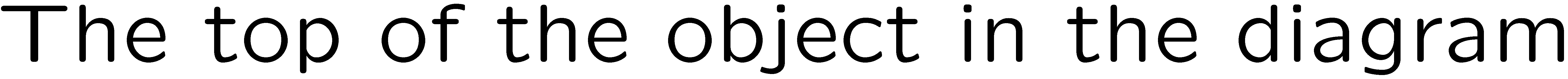 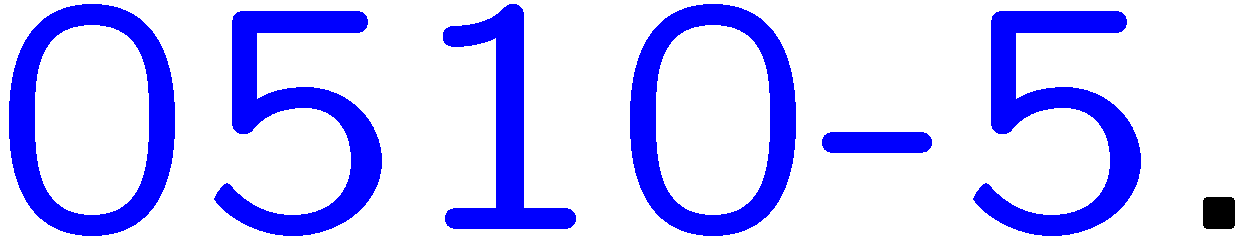 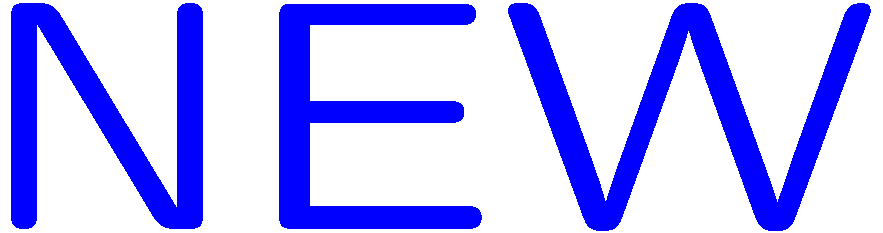 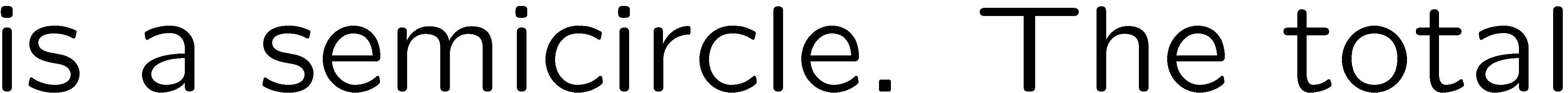 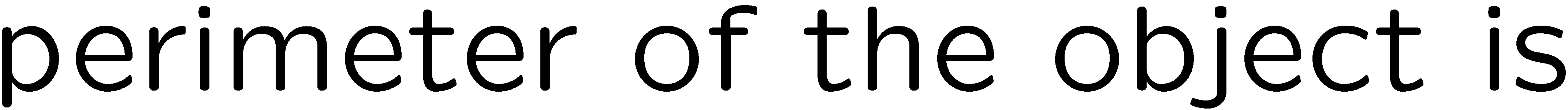 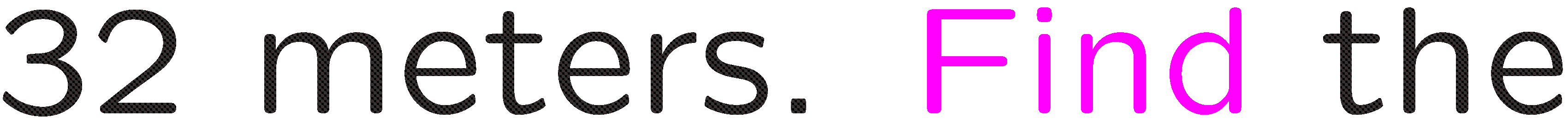 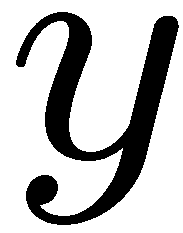 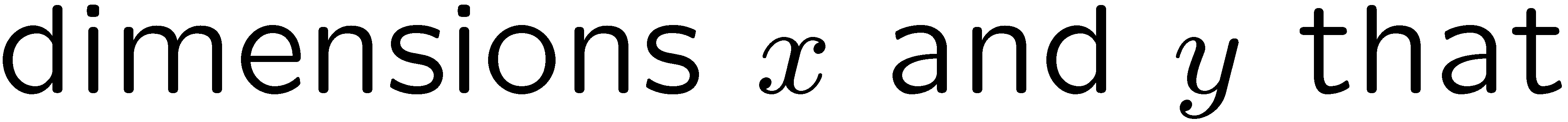 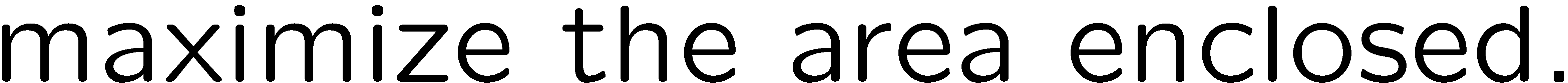 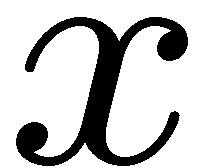 3
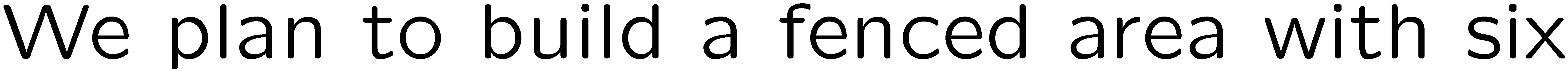 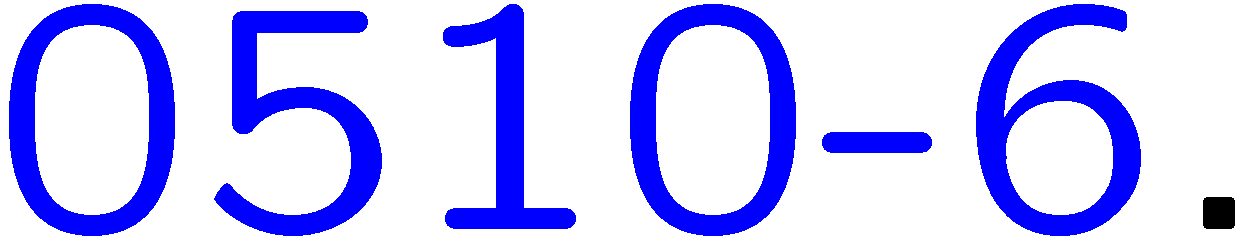 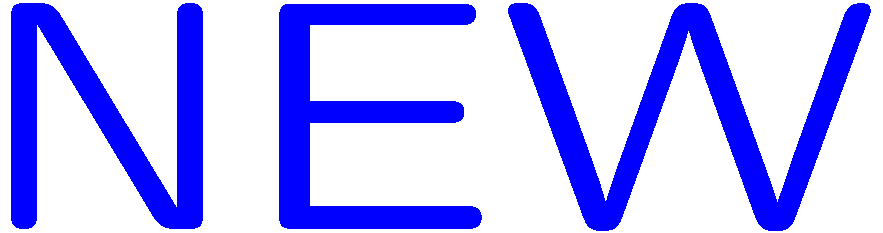 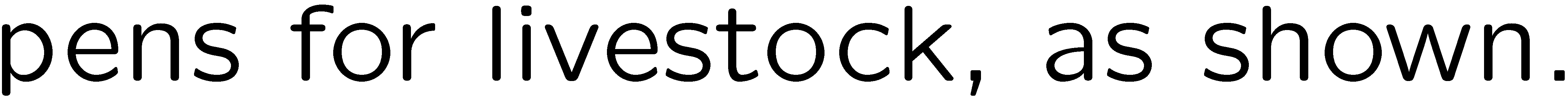 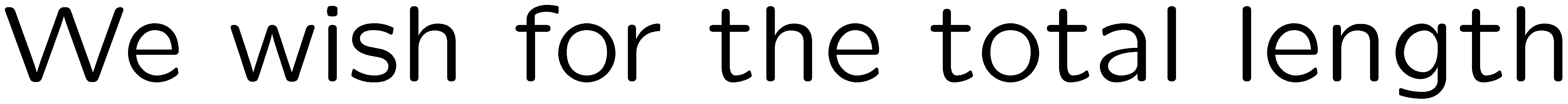 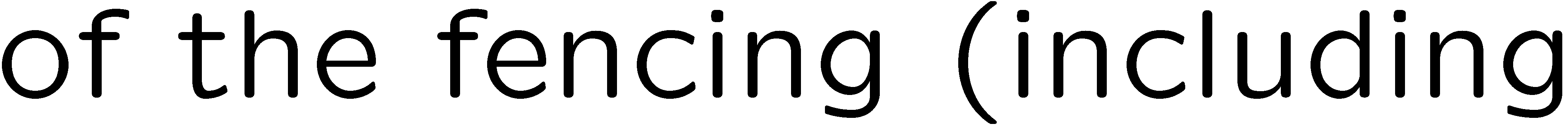 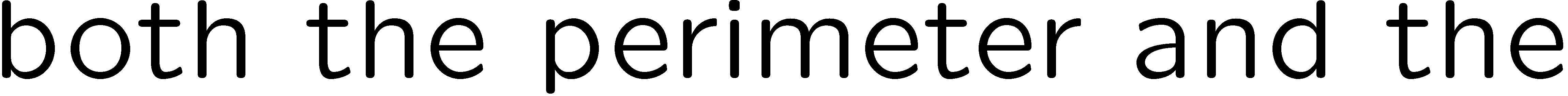 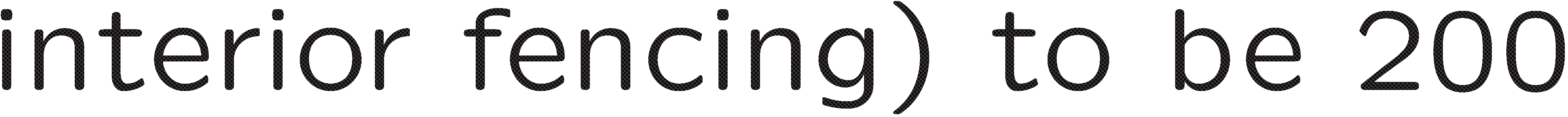 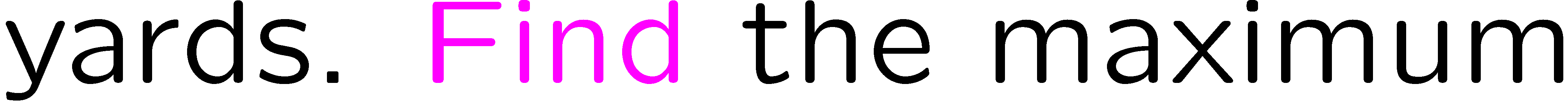 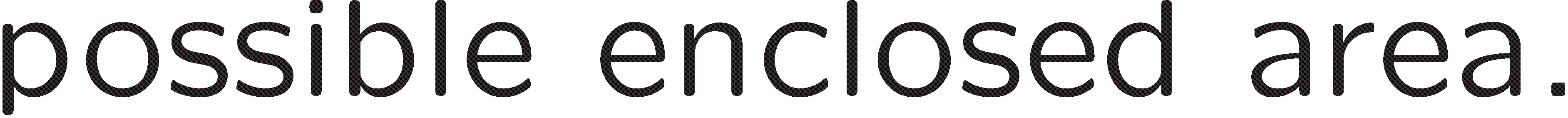 4
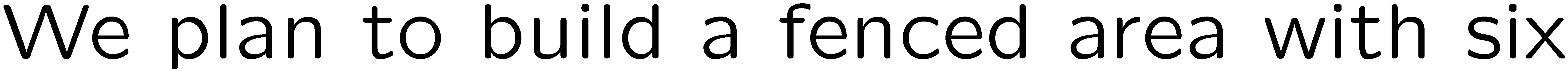 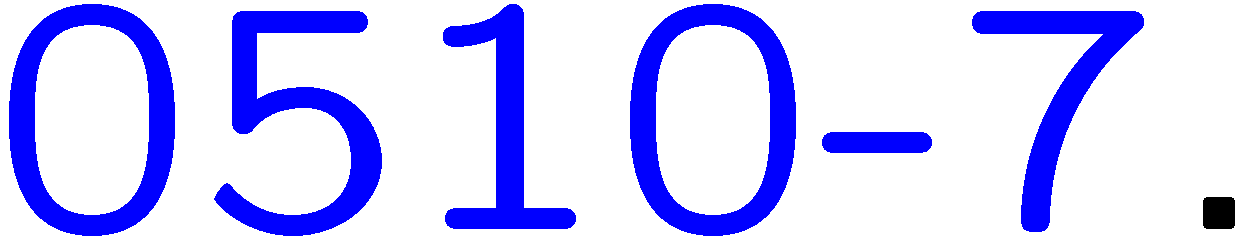 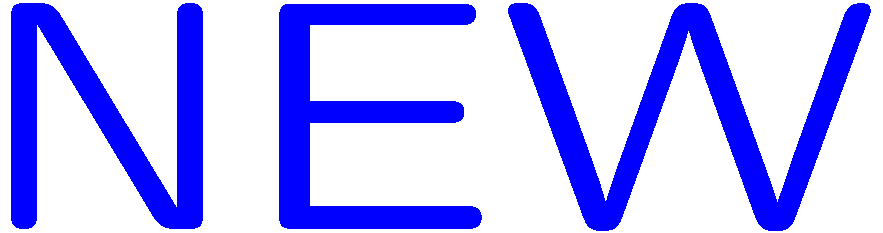 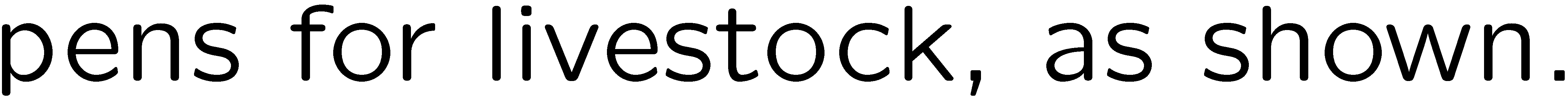 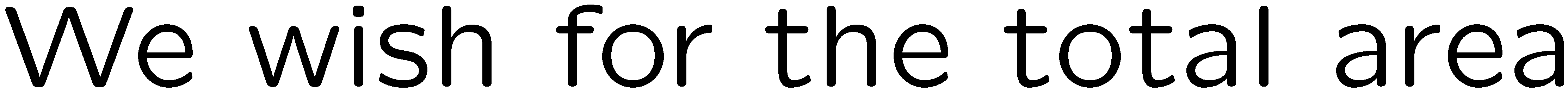 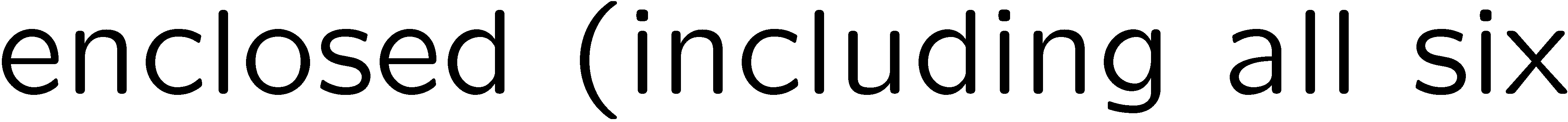 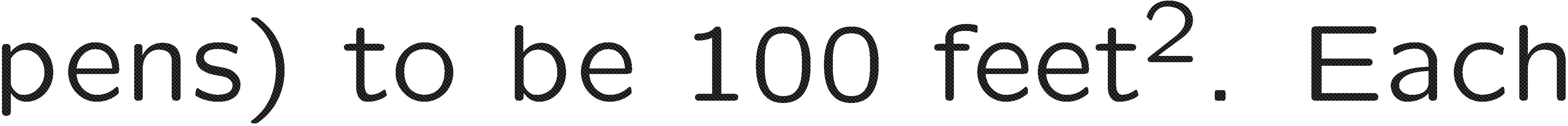 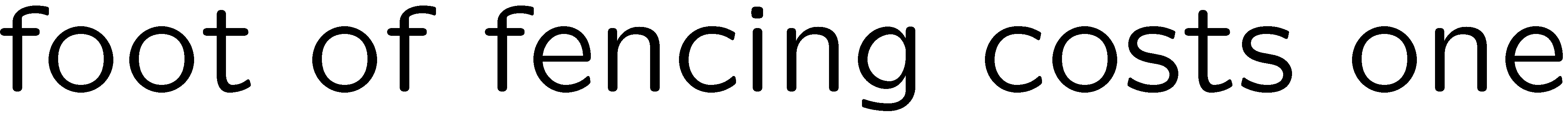 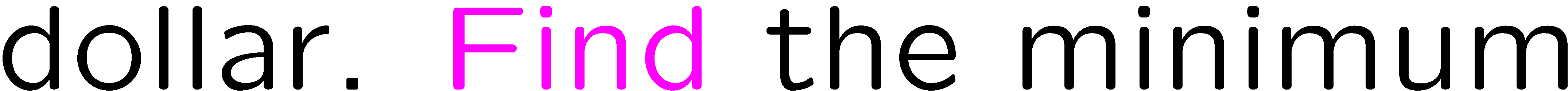 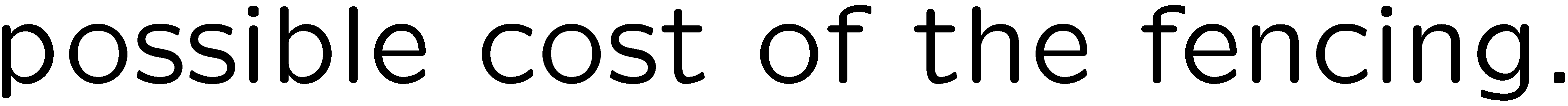 5
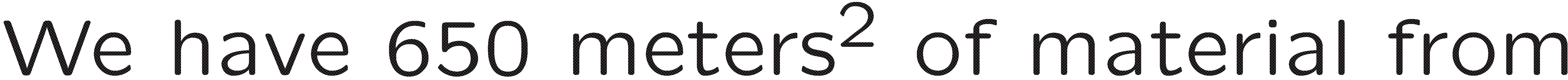 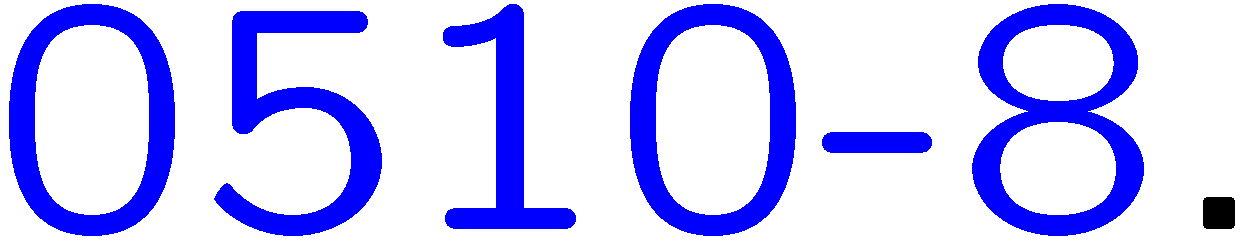 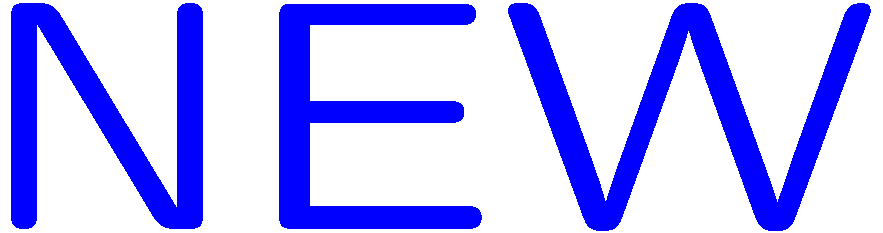 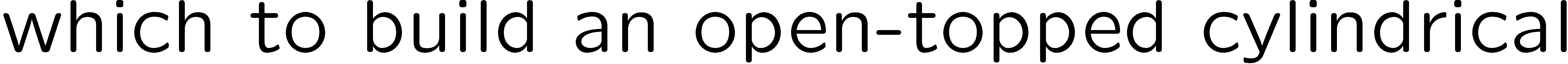 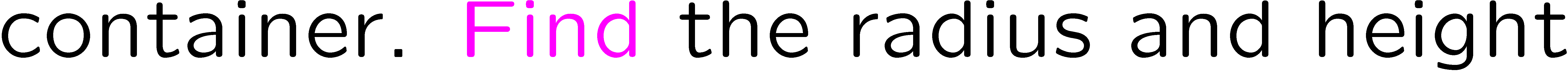 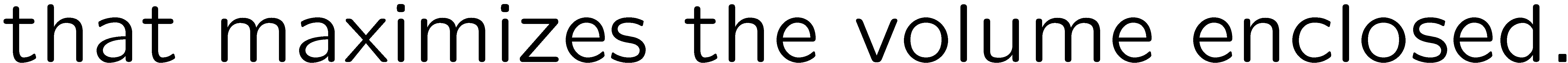 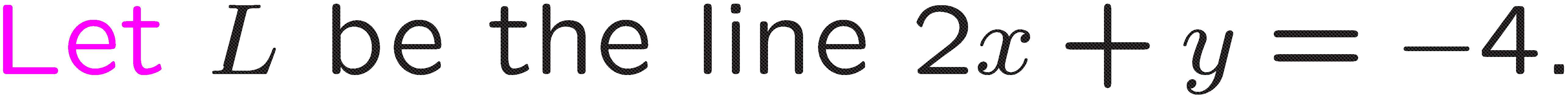 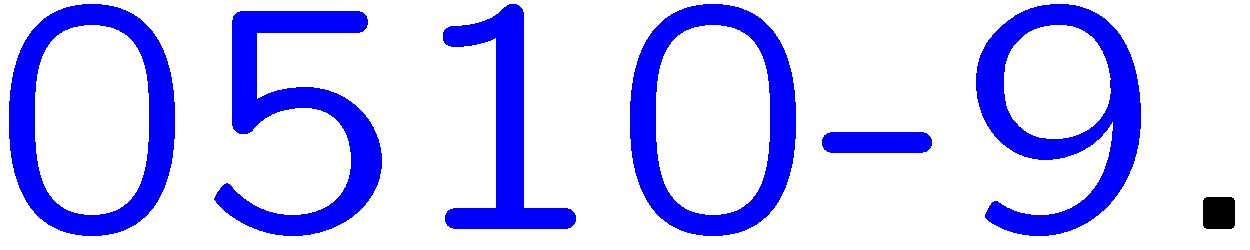 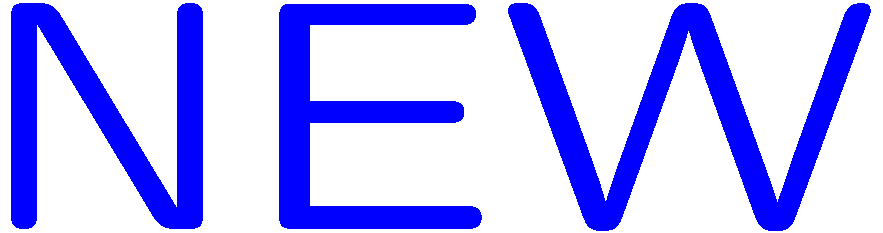 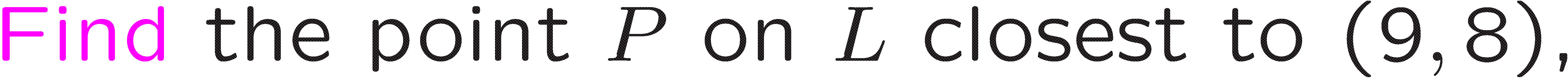 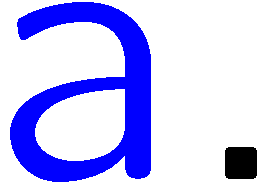 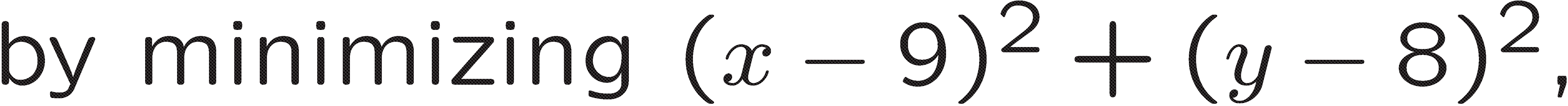 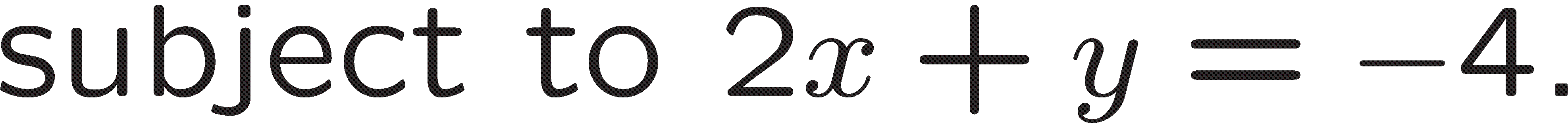 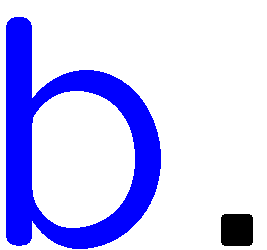 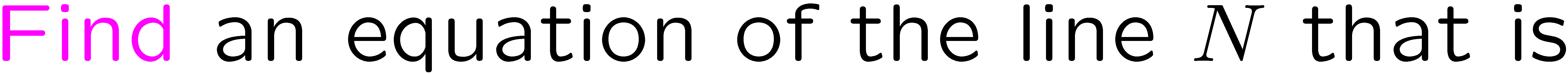 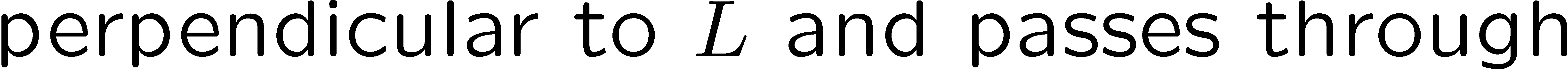 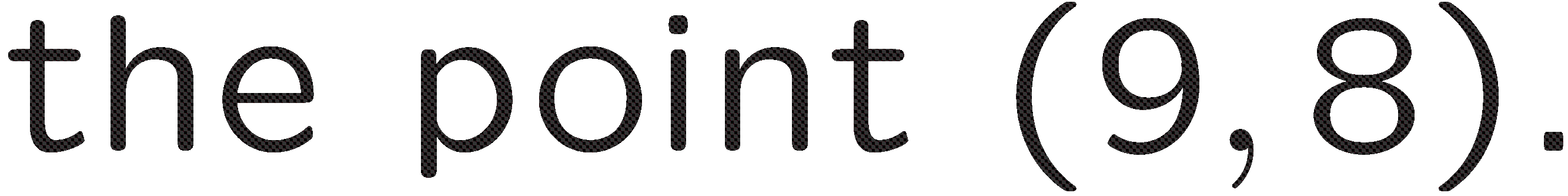 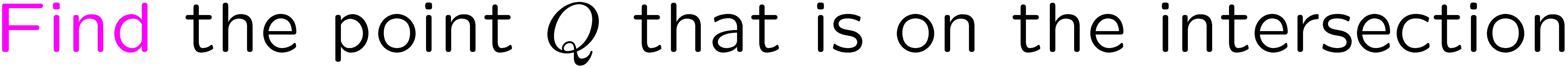 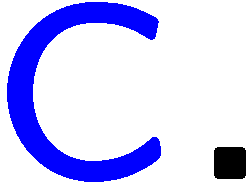 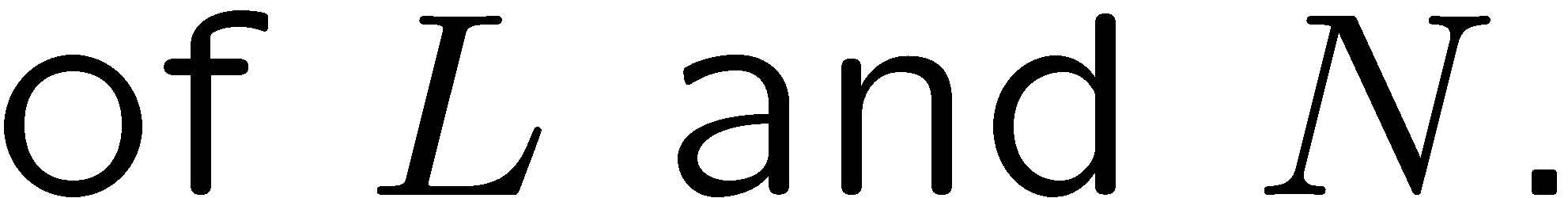 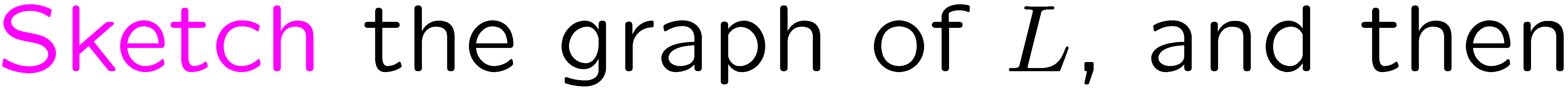 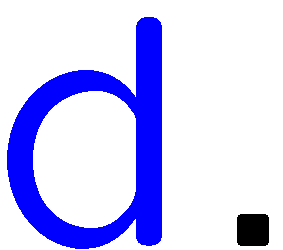 6
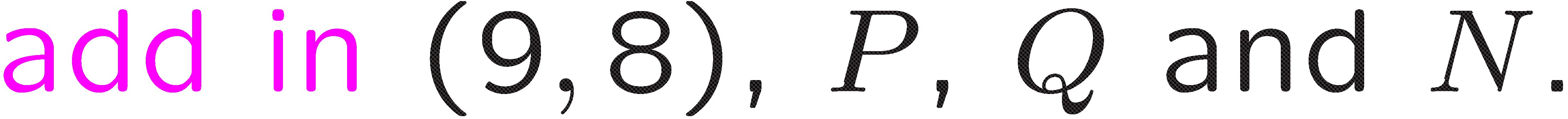 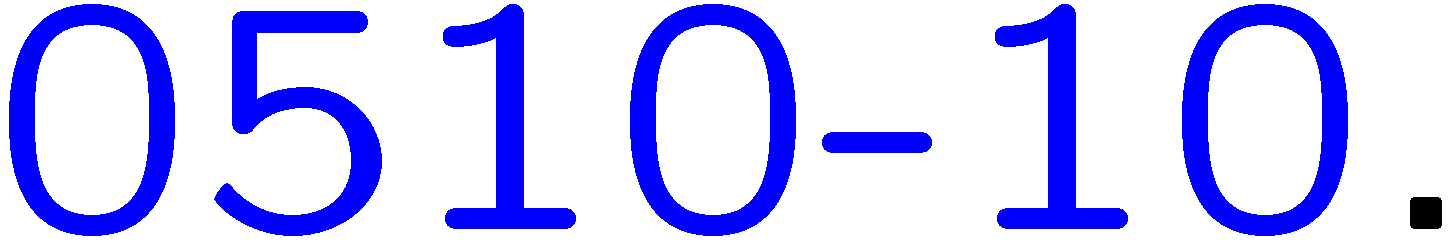 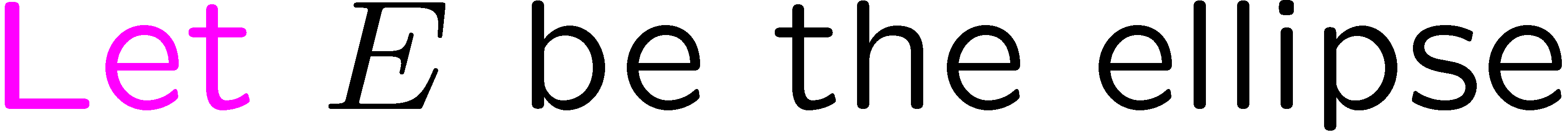 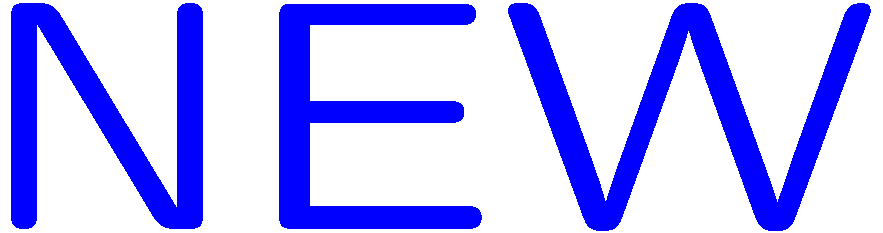 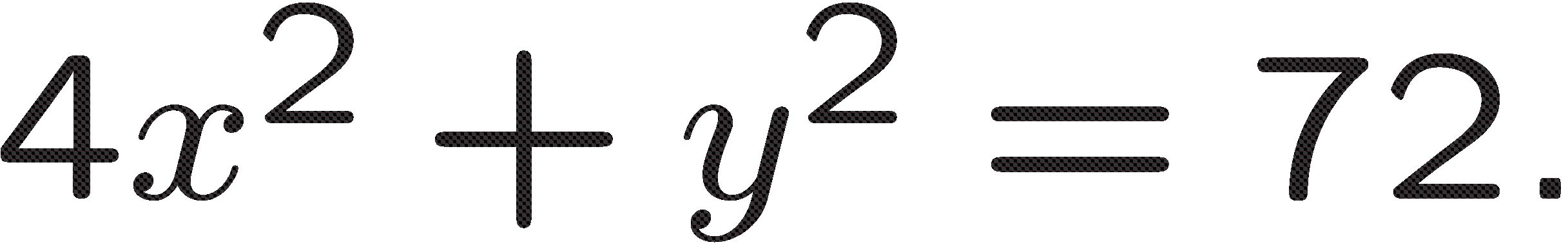 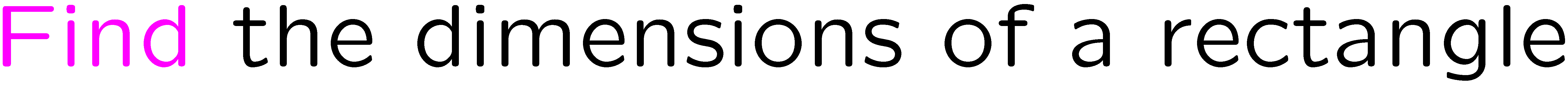 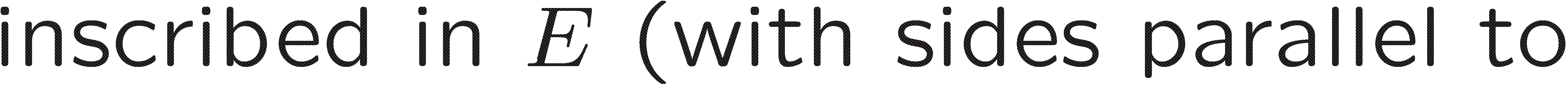 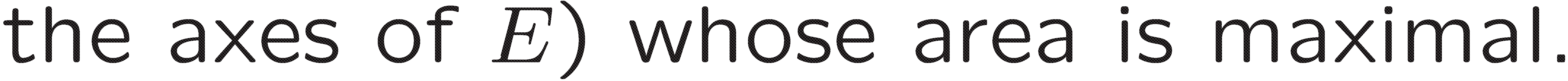 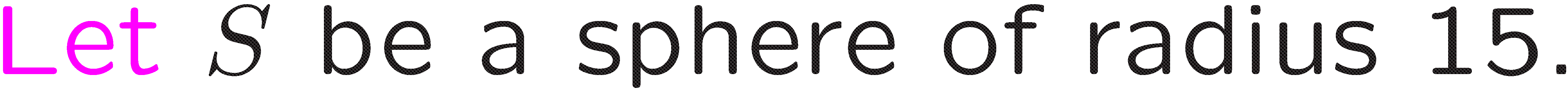 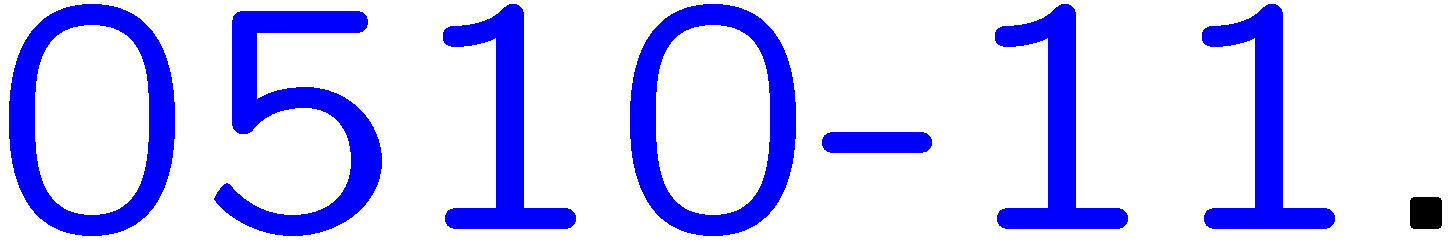 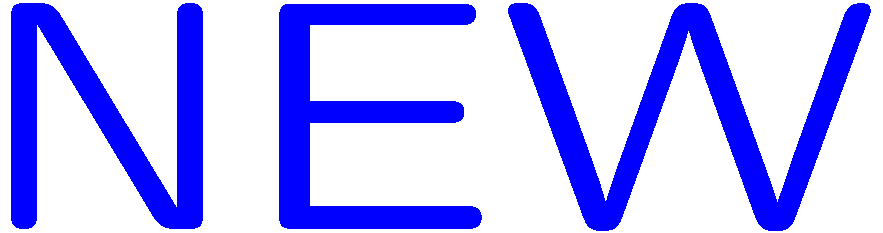 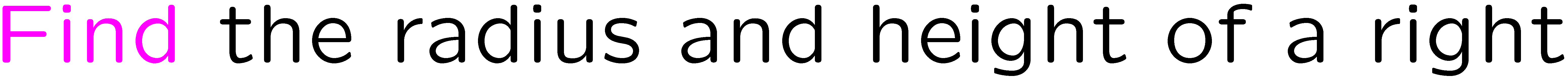 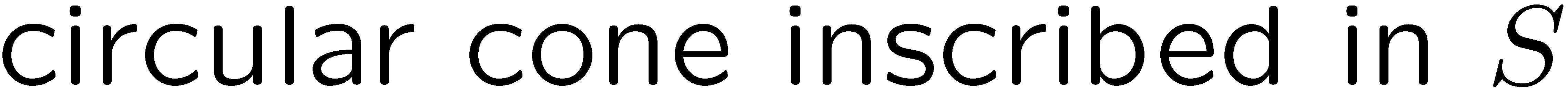 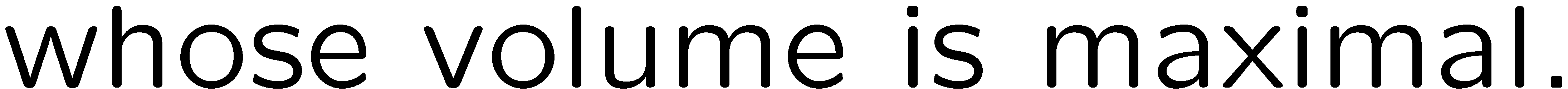 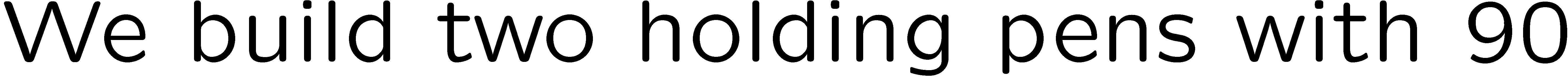 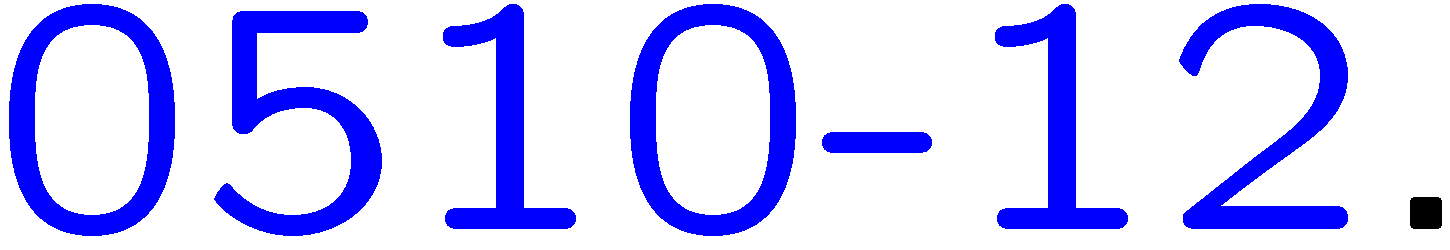 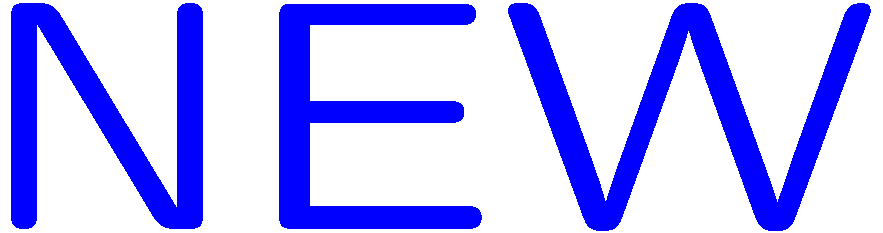 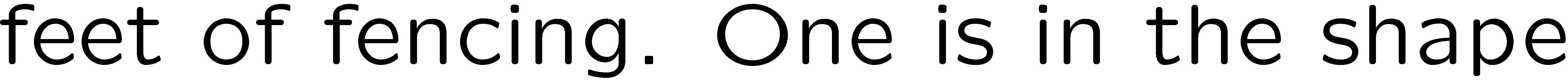 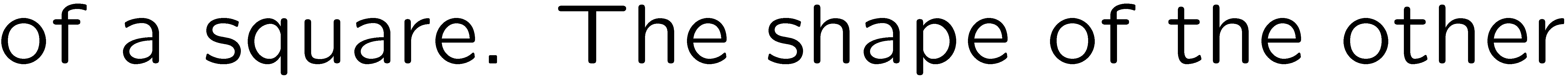 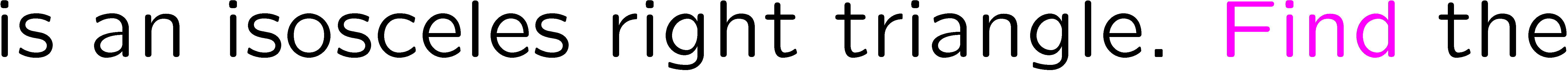 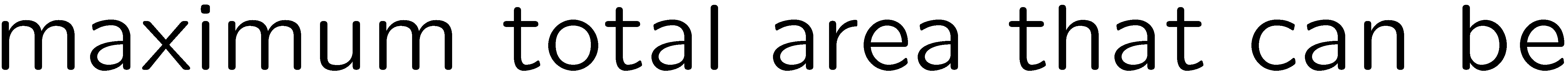 7
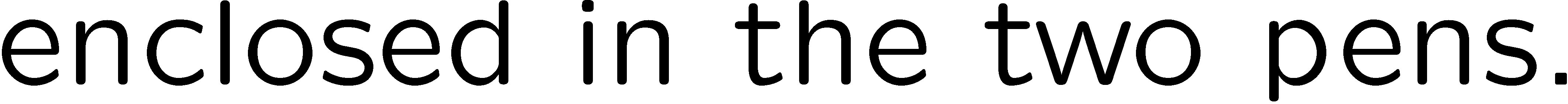 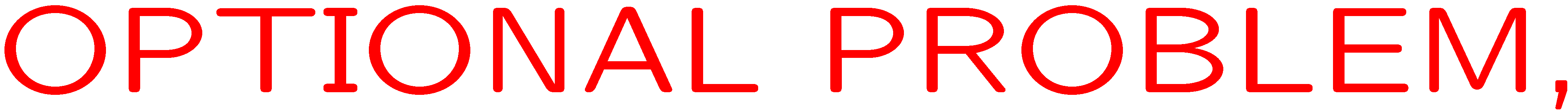 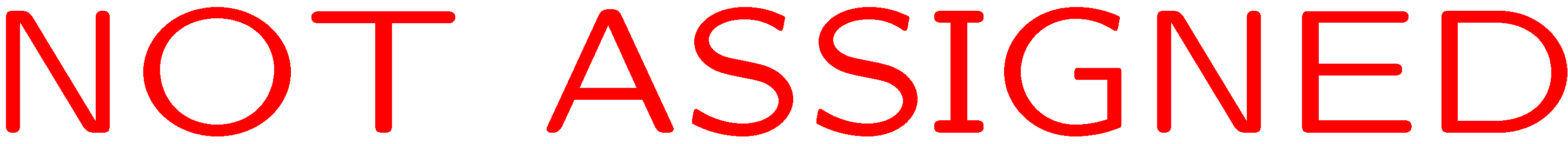 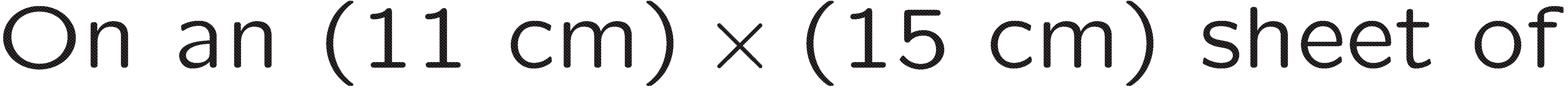 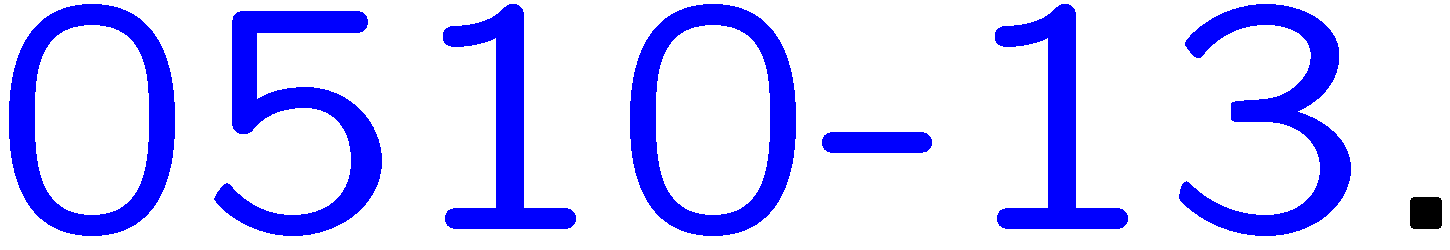 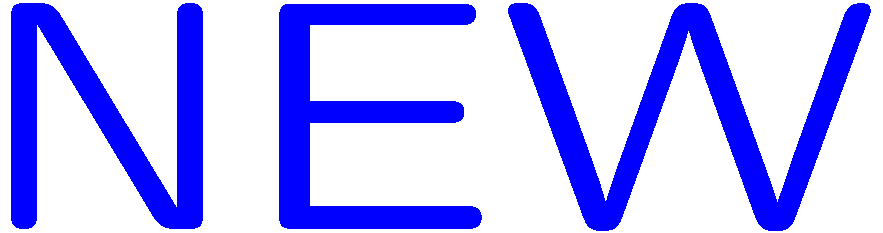 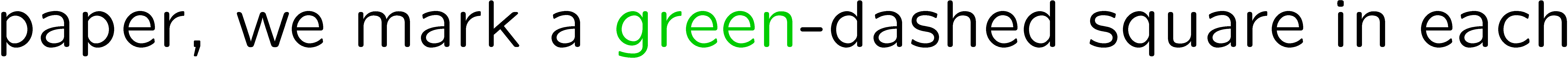 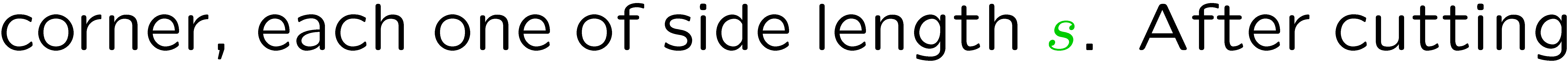 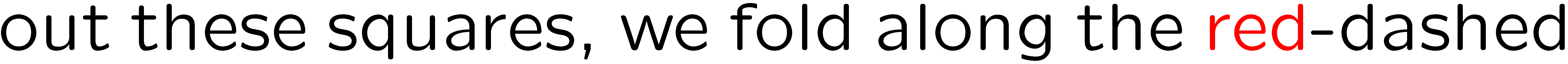 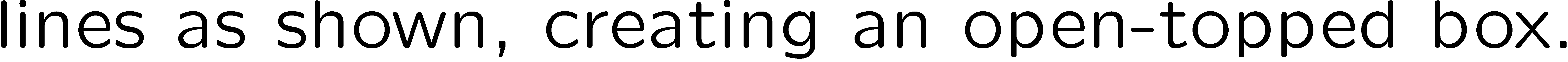 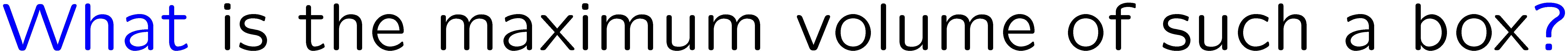 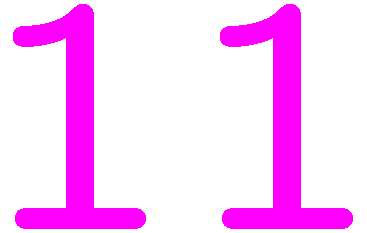 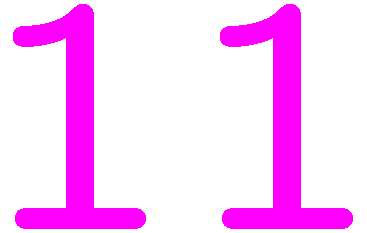 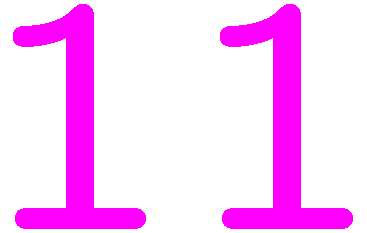 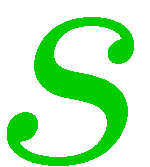 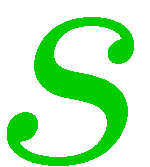 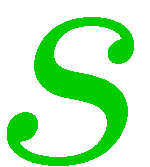 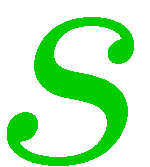 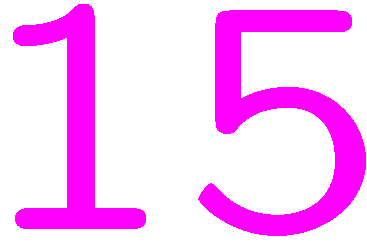 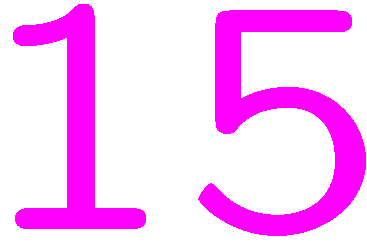 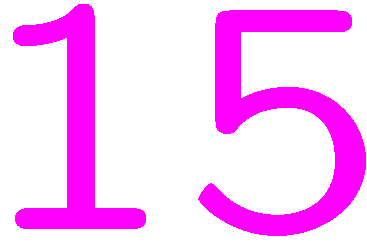 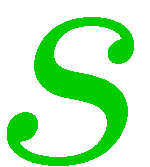 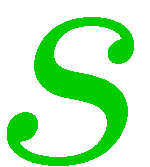 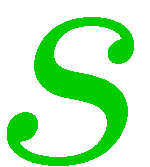 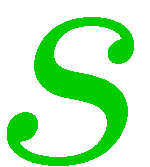 8
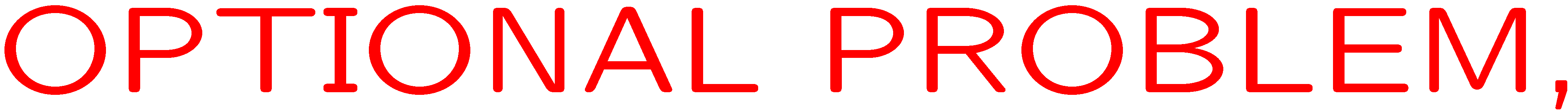 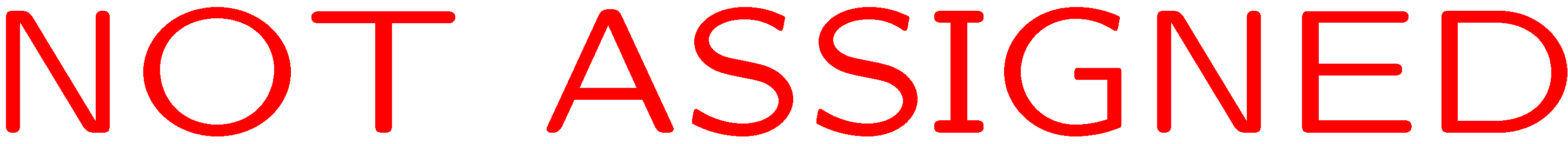 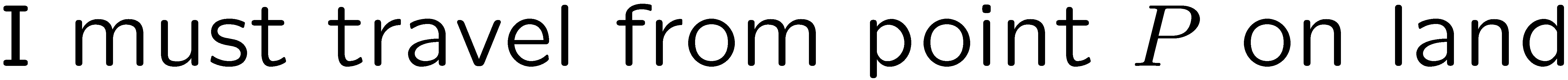 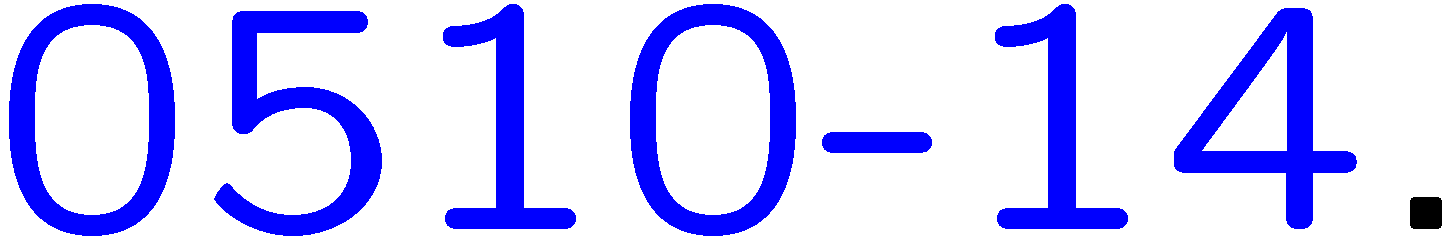 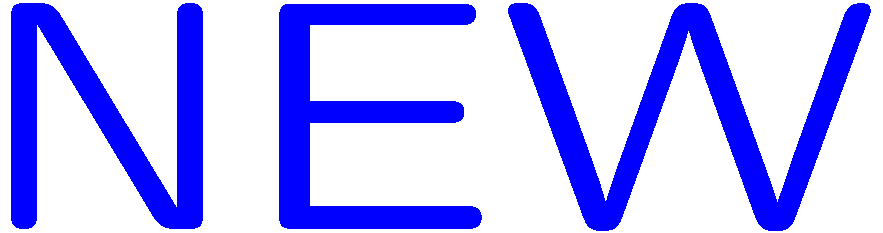 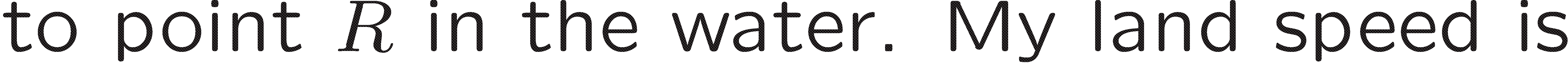 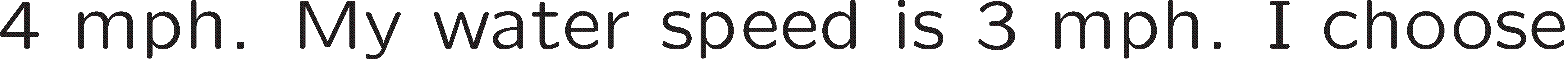 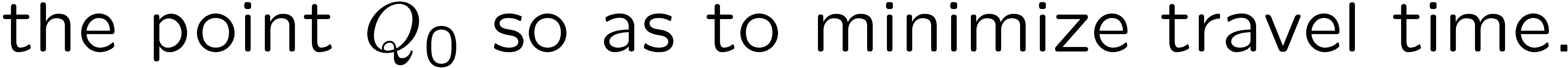 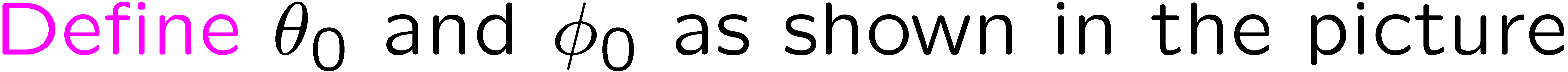 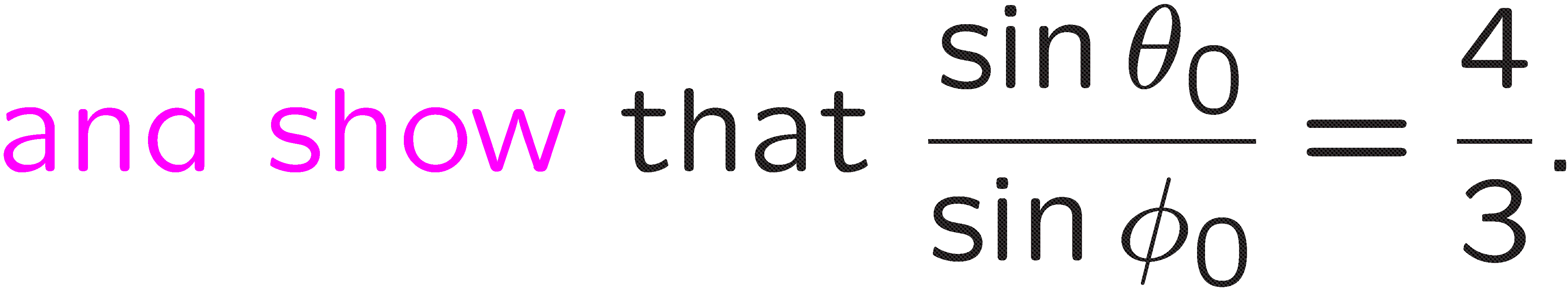 q0
P
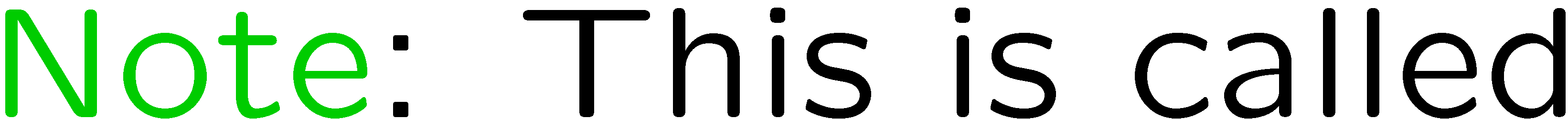 4 mph
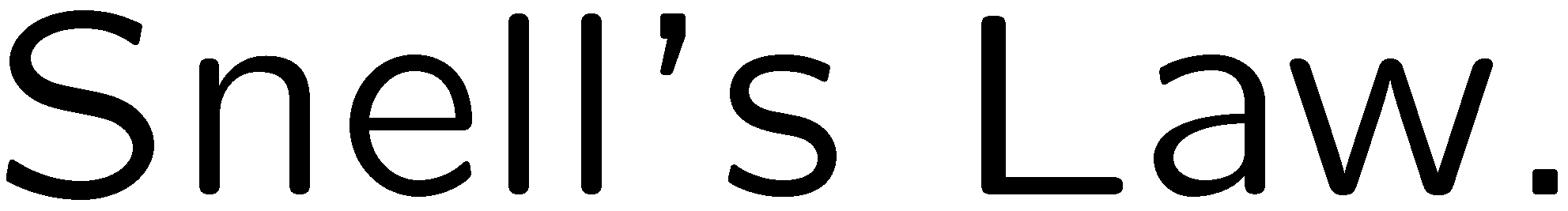 Q0
3 mph
f0
R
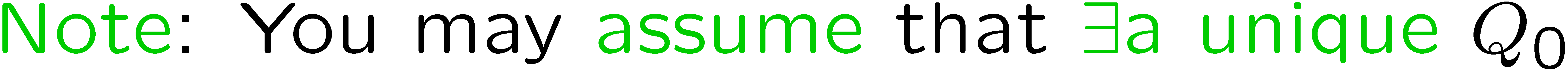 9
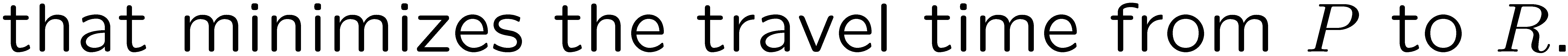